NOFCA
31.05.2013
The principles
The child's best
Lowest effective intervention level
The biological principle

And additionally now?
The principle of developing supportive attachment
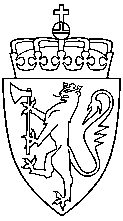 UTVALG OM DET BIOLOGISKE PRINSIPP I BARNEVERNET Utvalg opprettet ved kgl.res. 18. februar 2011
Better protection of children’s development

The expert committee’s report about the biological principle in child protection services, NOU 2012:5
The biological principle
Can easily be formulated that it has an intrinsic value for children to grow up with their biological parents. The Child Welfare Act intervention threshold reflects this by allowing only serious neglect to be the basis for a care order. The law is formulated in such a way that the criteria for intervention is the same for biological parents as well as other legal parents.
Who says what?
One of the fundamental core values ​​are rooted in the so-called biological principle. The core values ​​are of such a nature that they justifies themselves. We do not need to motivate them with the help of other values
(or of research, my addition)NOU 2000:12 Child Welfare Services in Norway
Biotechnology Advisory Board
The Odelstingsproposition seems to assume that the genetic tie is so important that the lack of contact with the biological father leaves the child in grave suffer. 
The proposition seems to assume that this position is an unfounded dogma (my italics)Proposition to the Odelsting. 2002-2003 About determination of paternity
St.m. 40
With direct relevance to child protection services one may also refer to court decisions in which the Supreme Court has emphasized the importance of the biological principle. This means that children first and foremost should grow up with their biological parents, and that this in itself represents a great value
The connection to the biological parent is in itself a resource for the childBFD 2002 on child and family welfare
Research and the biological principle
The Committee has been informed that there is research showing biological preference in parenthood (somewhat less abuse by biological parents than stepparents, slightly fewer killings of biological parents than stepparents).
The Committee is aware that there may be social preferences of the biological parents (detection of appearance and behavioral traits of the child relating to the biological family)
However, the Committee interprets the research on the association between child-caregiver as the strongest foundation for developing supportive parenting. The Committee has found no research-based evidence that confirms or denies that it has a critical value for children to grow up with their parents.
New principle
The Commission recommends the establishment of a new principle in the child welfare services, defined as the principle for developing supportive attachment.
The principle should be a guiding principle in relation to the biological principle, if the conditions of the care are shown to be hindering development
In particular, the principle should be a central direction giver in the most difficult decisions in child protection.
The professional and moral basis for the Committee's recommendations
Young children who live under prolonged stress and anxiety gets lasting neurobiological and psychological injuries.
Prolonged stress and anxiety, as a result of punitive parenting pattern, abuse and neglect can lead to slower neurological development that may lead to lower cognitive capacity and decreased activity in the hippocampus that may lead to poorer memory.
This may result in implications for education, training and can lead to poorer living conditions than was the child's potential
The professional and moral basis for the Committee's recommendations
Children growing up in poverty can have linguistic, cognitive and emotional delays.

(Hart & Risley 1995) Children of beneficiaries develops only ¼ of the vocabulary of children of parents with high socioeconomic status (SES) from first to fourth year of life
Parents with high SES uttered twice as much of their children than beneficiaries and language was richer (verbs, adverbs and adjectives)
Parents with high SES were interacting with their children more than four times as much as beneficiaries
Children of parents with high SES were seven times as much positive attention and only a third of adverse reactions than children of beneficiaries
"Parenting Skills" explained 61% of the variation linguistic growth and use of language and 59% of the variation in children's general intellectual functioning
The professional and moral basis for the Committee's recommendations
It is a proven generation transfers of the quality of child care, child welfare services, and benefit receipt (Bratberg 2008 Buland, 2007 Elstad, 2008 Freudenberg 2007, Lorentzen 2008)

Good and bad childcare is moderately stable over generations (r = 0.17 - r = 0,43). The deeper and more harmful child care, the more it transferred over generations (Ex. Bailey, 2009 Clausen, 2008)
Four out of five families which receives services from the child welfare service have low SES (Clausen 2008)
The professional and moral basis for the Committee's recommendations
Unsafe (avoidant and ambivalent) attachment between children and parents can foster development retardant care conditionsDisorganized attachment may even lead to serious mental health problems
Children with insecure and avoidant attachment (parents who react with fear and anger on the child's attachment behaviour) downplays his need for security and emerges as autonomous and cooperative, avoid performing behaviours that make caregiver unsafe
Children with insecure and ambivalent attachment (parents who are passive and insensitive to the child's attachment behaviour) escalates attachment behaviour to get attention. When it succeeds reinforced behaviour and the child appears to be acting out, angry and defiant
Children with decay affiliation (parents who create anxiety and insecurity through violent behaviour, mocks the child when he is afraid) reacts with fear, fear of caregiver, stereotypes, anxiety and confusion. Can cause serious mental health problems
The development of the brain
The earliest time and the first structures:
The amygdala, a kind of emergency central. In time already at birth, reacting to perceived threats with:
Increased heart rate, sweating, stress hormones which results in readiness to flee, fight or freeze
The development of the brain
Hippocampus: Distinguishes between hazardous and non hazardous. "Roer" amygdala.
Less in traumatized children due to heavy and prolonged excretion of the stress hormone (cortisol)
Unable to «calm» amygdala:
High alert
Difficult to distinguish dangerous from harmless
Difficult to store new experiences
Proposed amendment. New ​​threshold for the return and change in visitation
Repeated petitions and lawsuits can lead to negative and detrimental distress for the child. Commission proposes no absolute limits of reversal, as these may conflict with the conventions Norway is bound by. 
Instead, the Committee proposes that it should be mandatory for the county board, to consider the decision on if a care order should not be revoked, after more than two years placed in foster care, in case the child has developed a connection to people and the environment in which it is (Welfare § 4.21, first paragraph, second sentence)
Similarly, the Committee recommends that their in the Children Welfare Act § 4-19 of visitation rights should be introduced a counter to promote change issues concerning access by the pattern of Welfare § 4.21 subsection (association principle)
When concerning change of visitation is treated once it is proposed that the new treatment can only be required where it can be demonstrated that there are changes in facts which are of such importance that it can affect the visitation issue.
Suggested visitation arrangements
The central issue to be assessed in determining the visitation, is whether the visitation will be positive or negative linked to the child's effort on changing his/her basic assumptions about themselves and othersThe condition for the success of this effort is			Attachment
Practical implications 1
Infants who are planned returned:
Attachment to both parents develops
BUT: the quality in relations to central assessment themes (develop, process)
Infants placed for upbringing:
Primary attachment with the foster parents
Bioforeldre are in a retracted position
Practical implications 2
Over 2 -3 years, return or upbringing:
Attachment to biological parents to be preserved
Relationship to foster parents develops
Magnitude depends on the quality of the interaction and the decision on reversal or not.
Dept. reaction - visitation
Initiate research on the contact/visitation
Assess the need for expert advice about visitation, both in relation to parents and siblings.
Consider whether to commence a process to impose restrictions on the right to promote a case concerning changes to the visitation scheme.
Dept. reaction - return
Consider recommendation closer because
- Doubts about if the 2 year rule always will be in the child's interest
Recommendation - adoption as child protection measure
The Committee recommends that:
The issue of adoption, for infants from 0 to 18 months, should be deliberated on no later than one year after placement under Childrens Welfare act § 4-15, third paragraph.
The issue of adoption, for children aged 18 months to four years, should be decided on no later than 2 years after foster care placement Welfare § 4-15, third paragraph.
Adoption should always be considered in cases where the child is placed permanently in a foster home at an early age.
Dept. reaction - adaption
Adoption should be used more often
The proposal must be considered further bearing in mind that the practice field should be able to determine when adoption is in the child's best interest more easily
Proposed amendment to the Child Welfare Act as a law of rights
The Committee proposes that the Child Welfare Act becomes a law of rights. This is in line with the recommendations provided in earlier reports, and of the leading lawyers in child welfare court
Amendement Foster homes with close family
The Committee recommends that it should be  stated by law or regulation that the decision approving foster care with close family members or others who has close ties to the child, must be justified by the rules on individual decisions ‘enkeltvedtak’. (Public Administration Act § § 24 and 25, which requires that a case always must be justified with a reason)
The ultimate principle
The Committee emphasizes that the interests of the child - formulated in the Child Welfare Act and the Child - to always be the overarching direction giver of all decisions in child protection services.
My addition: Is the child's best a useful working tool?